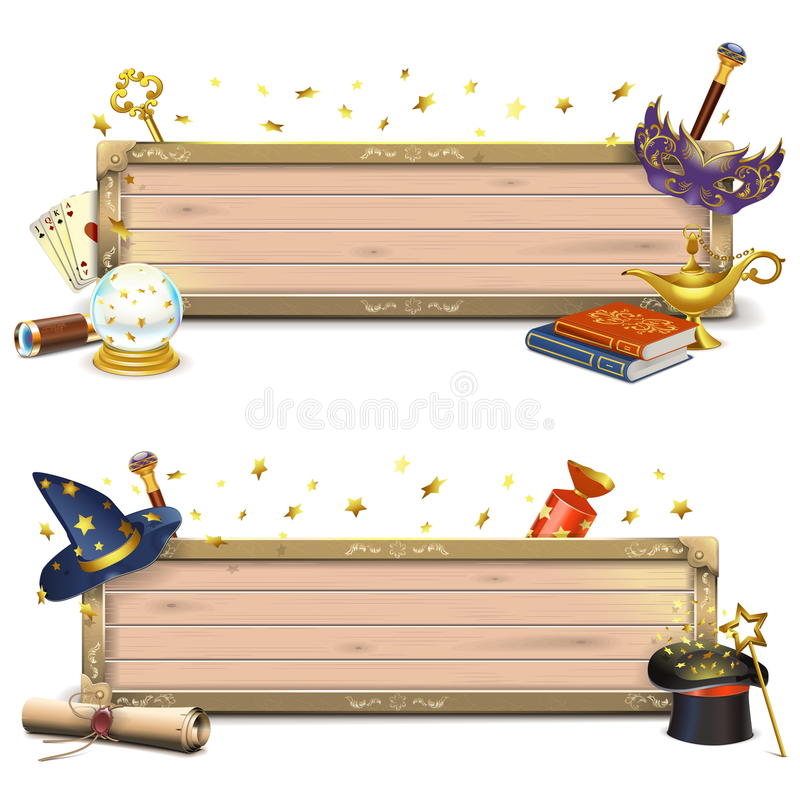 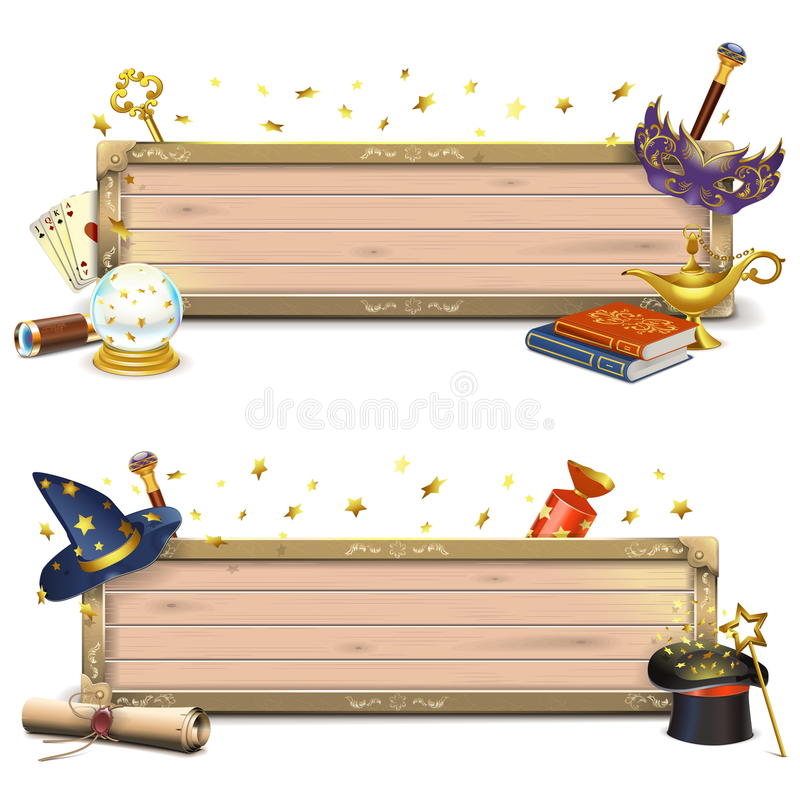 Yanis
Yanis
Ambre
Ambre
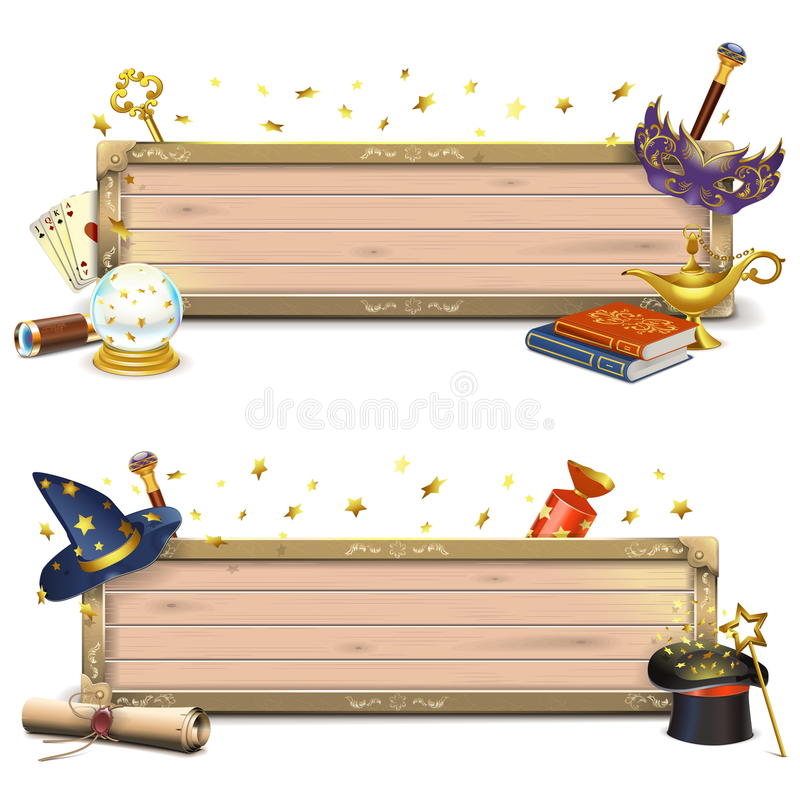 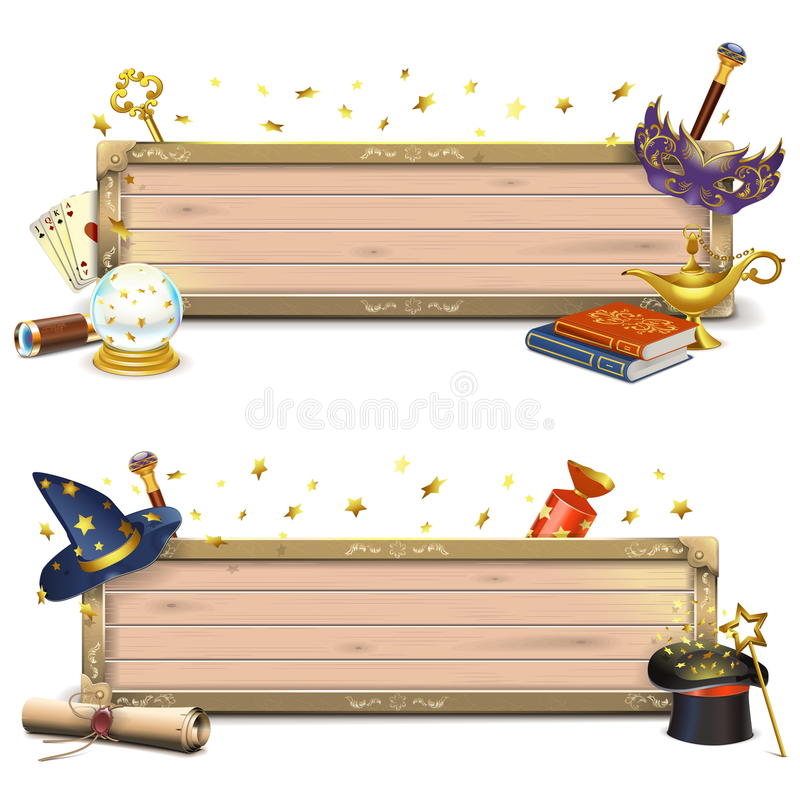 Amélia
Amélia
Célia
Célia
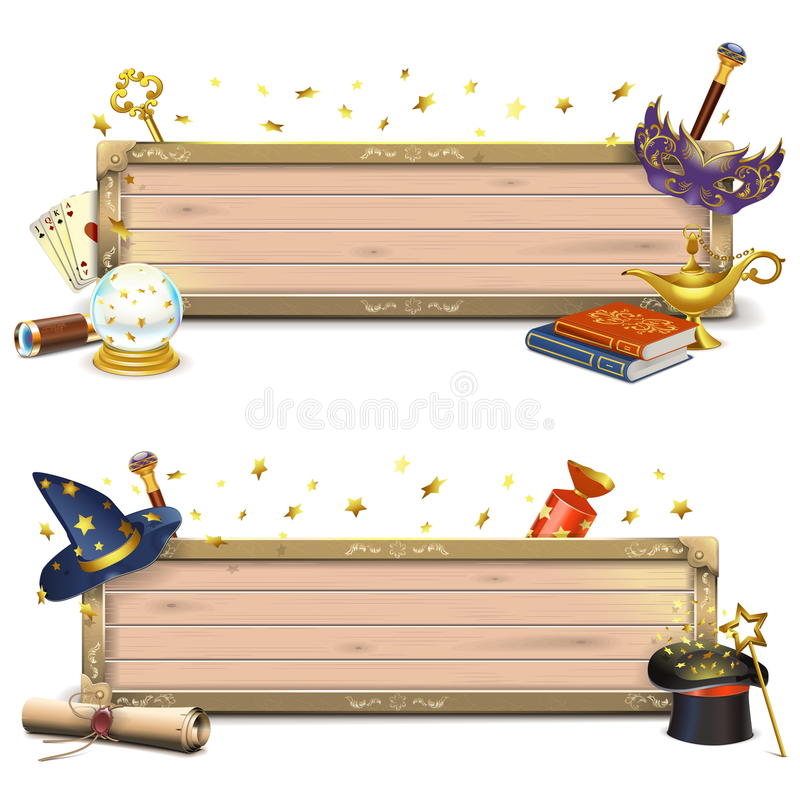 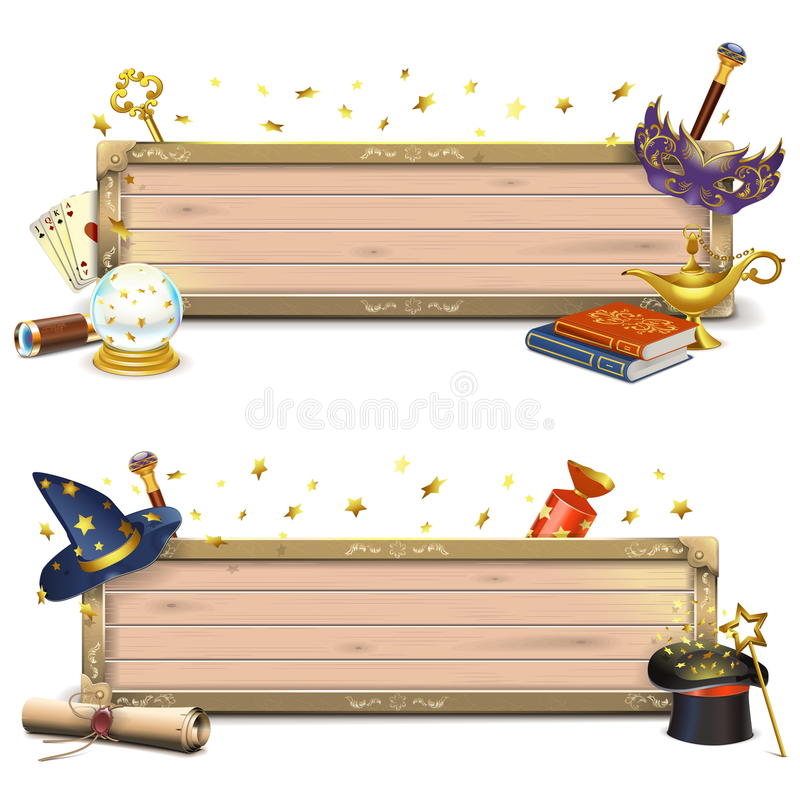 Elise
Elise
Foysal
Foysal
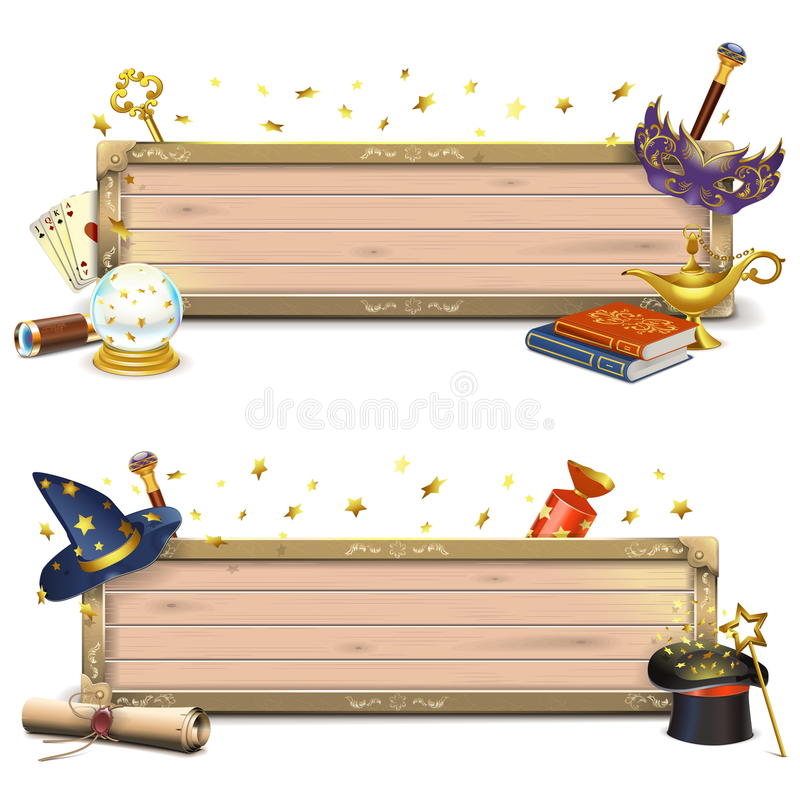 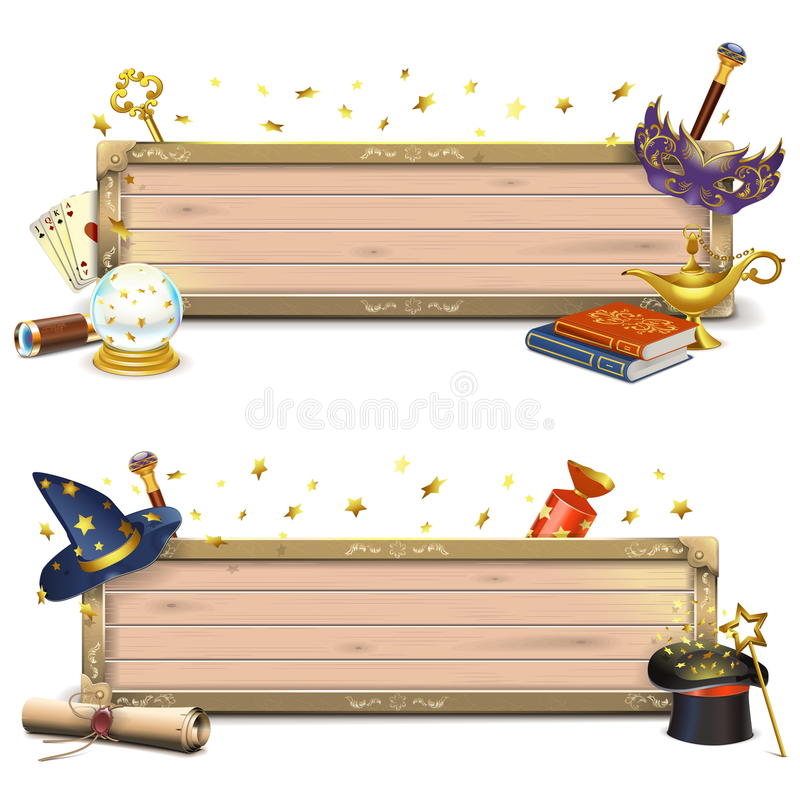 Hilal
Hilal
Himzo
Himzo
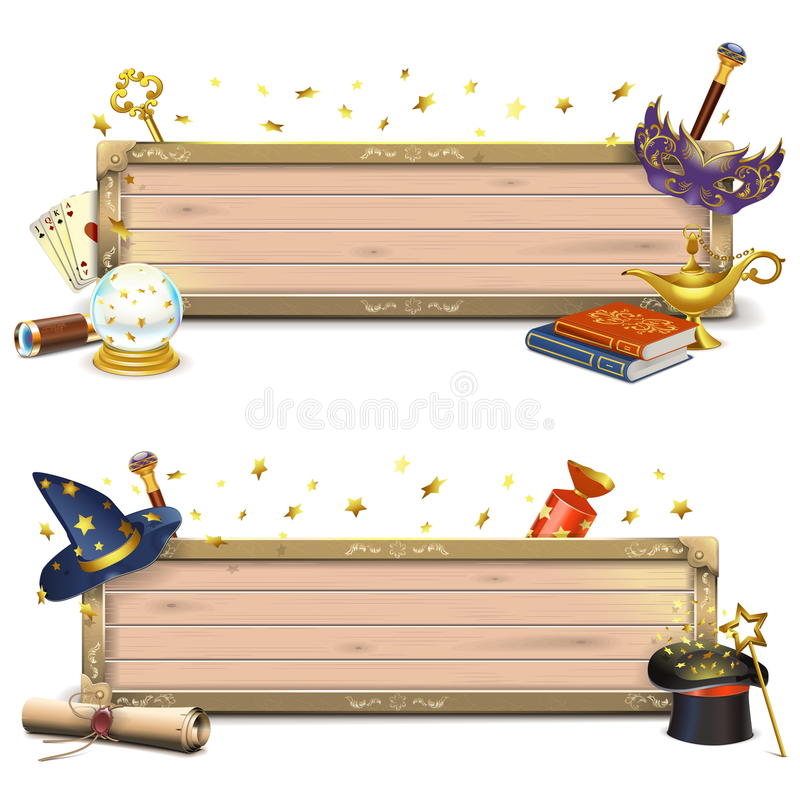 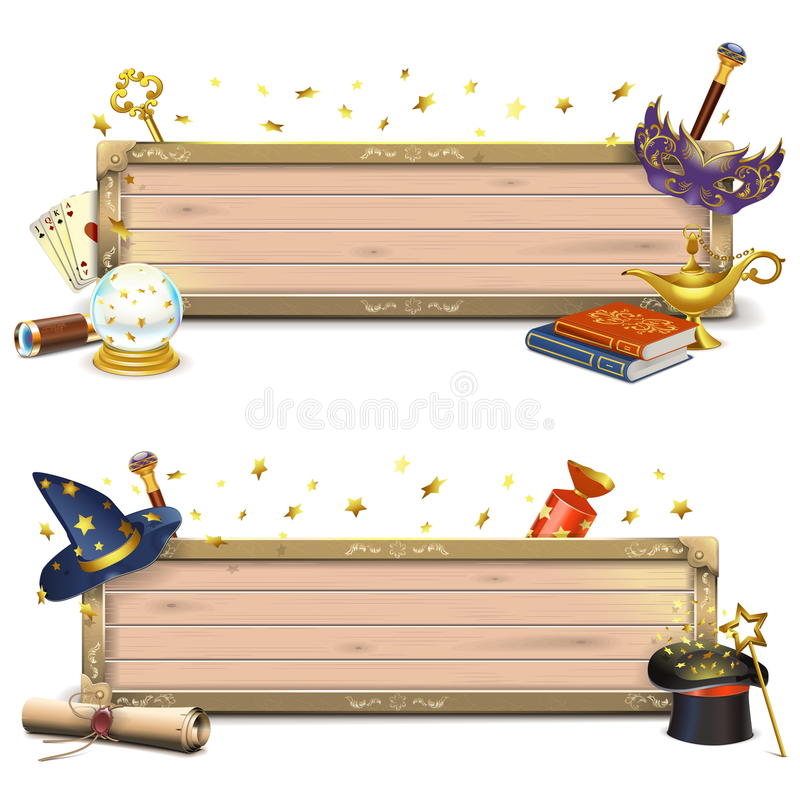 Jawed
Jawed
Léa
Léa
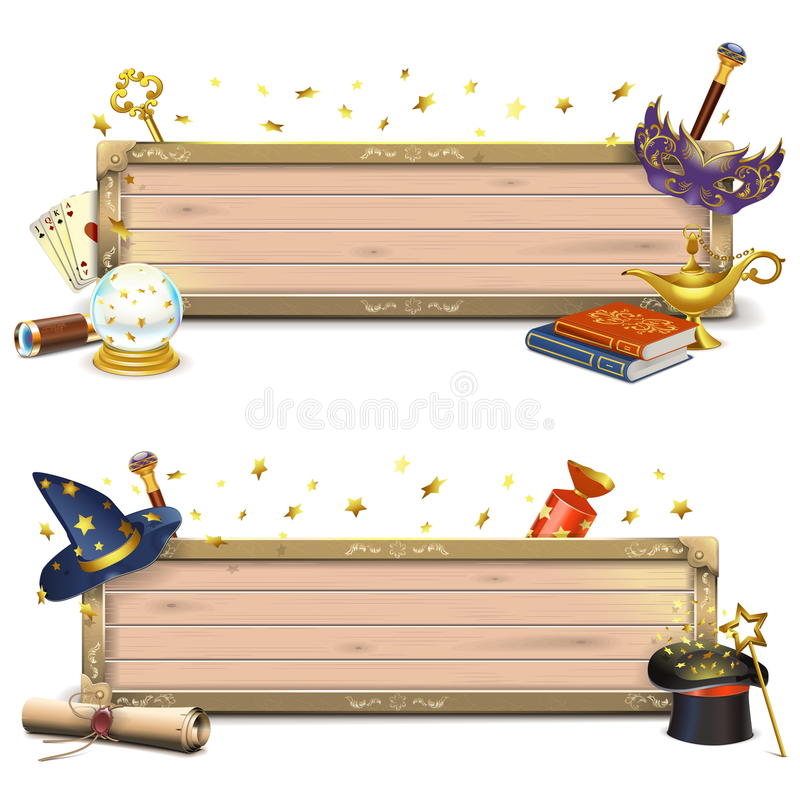 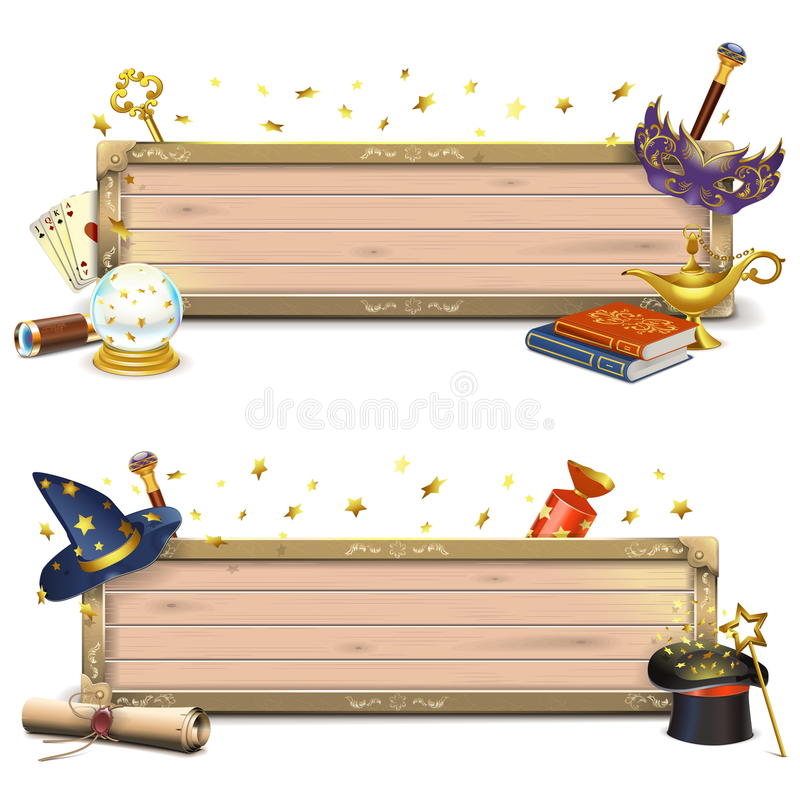 Mia
Mia
Mylana
Mylana
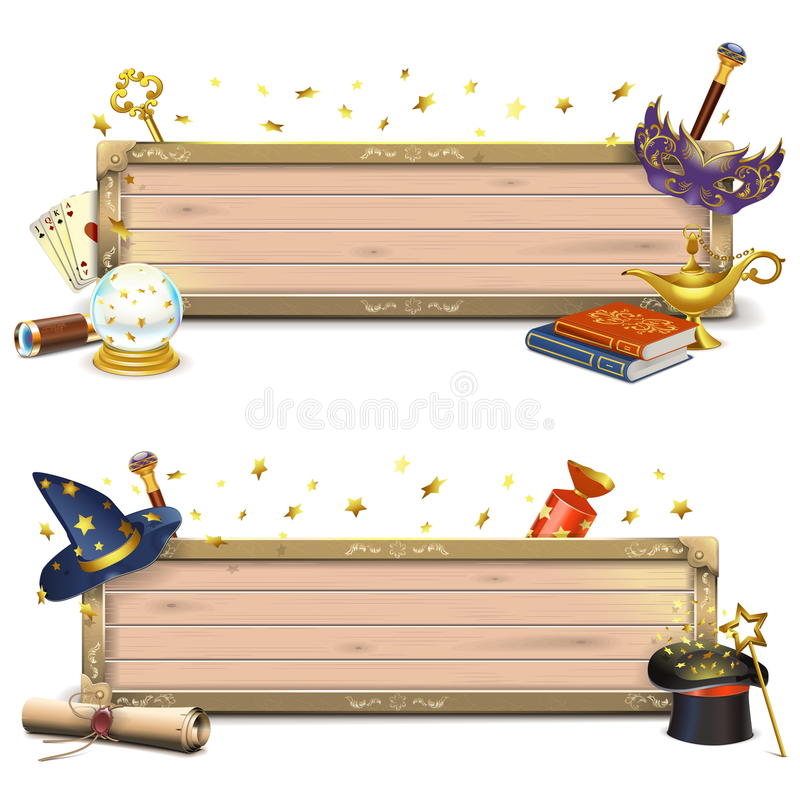 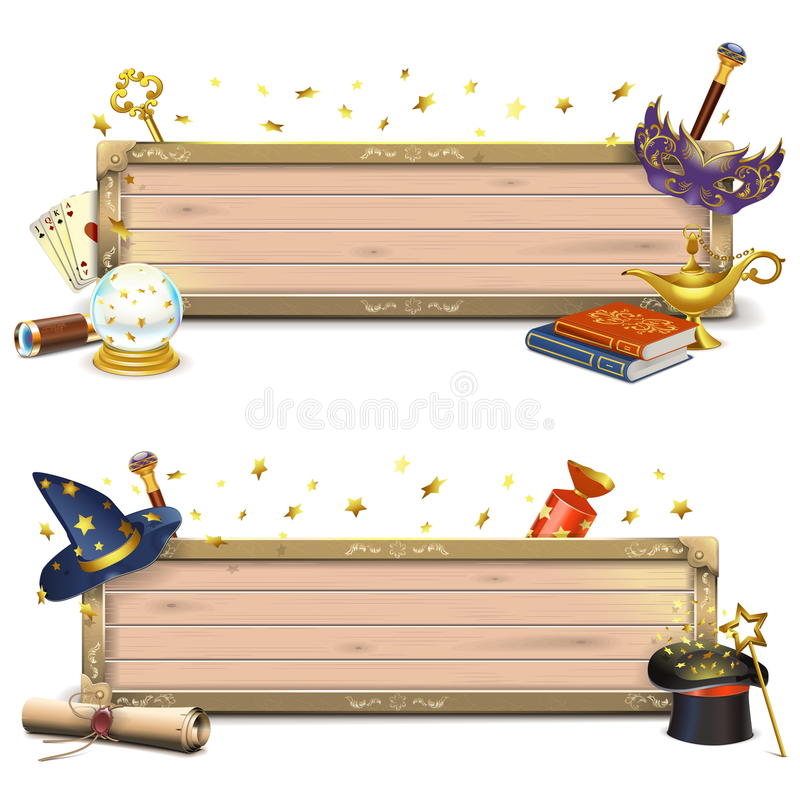 Nadine
Nadine
Nathan
Nathan
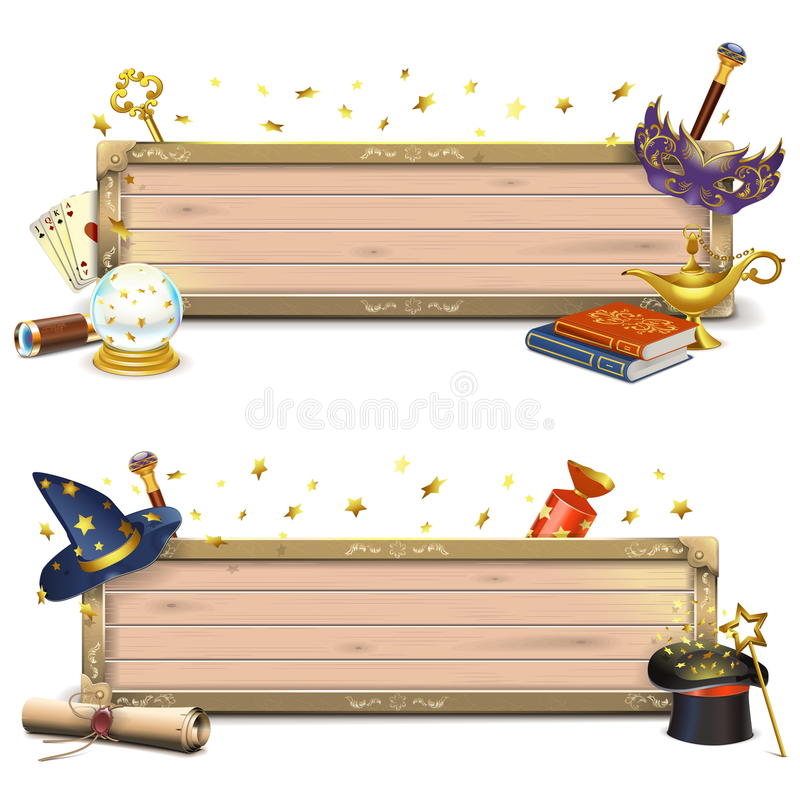 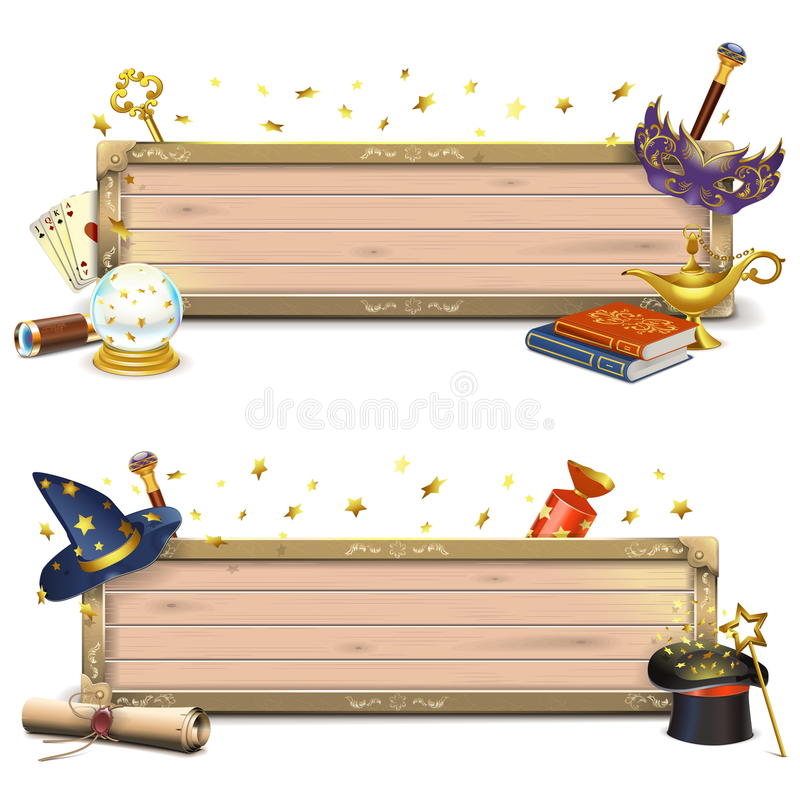 Nicolas
Nicolas
Océane
Océane
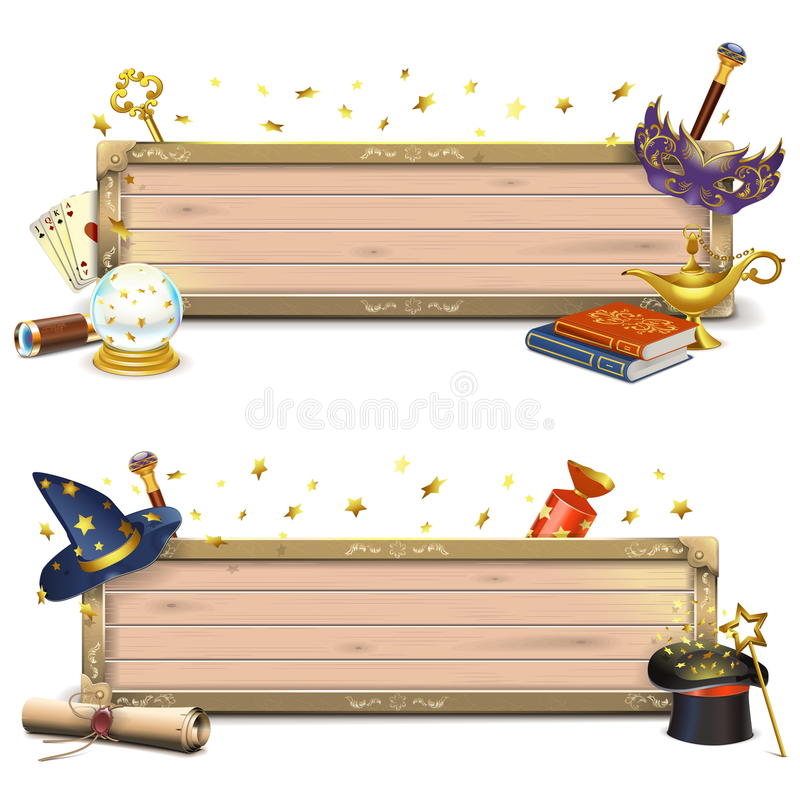 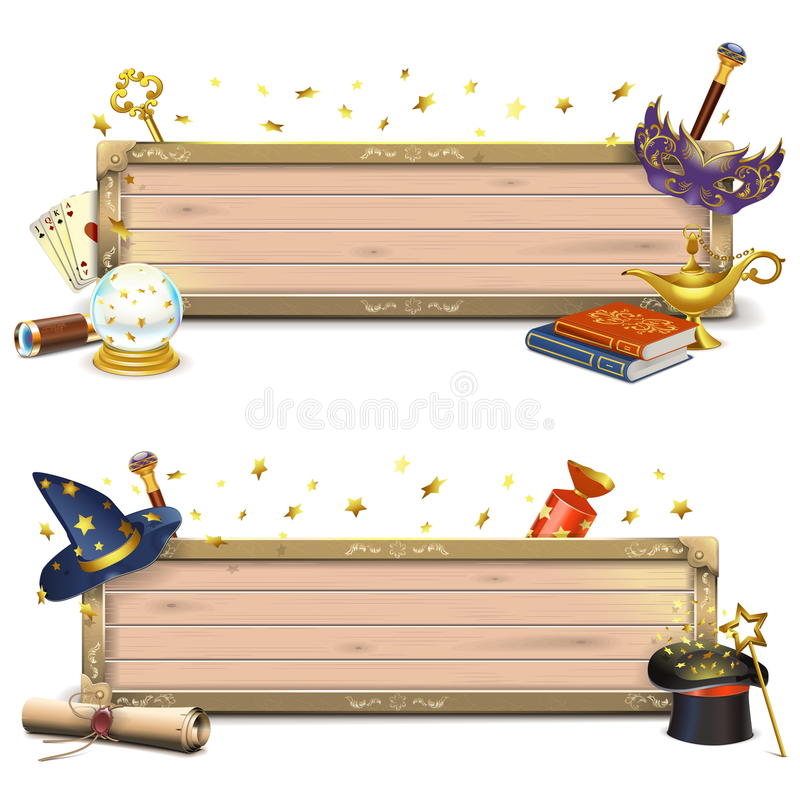 Ophélia
Ophélia
Sacha
Sacha
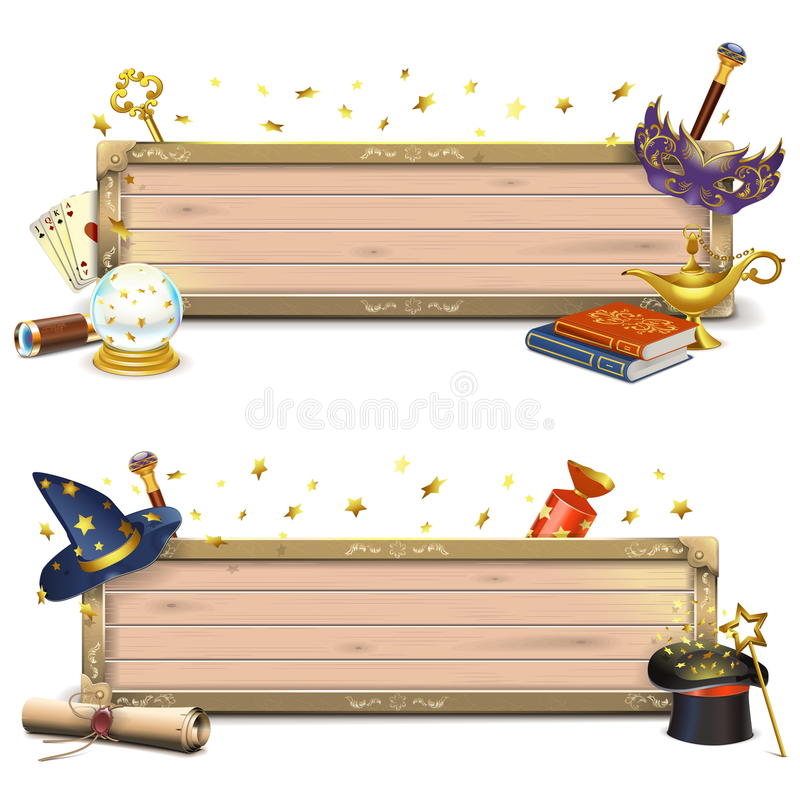 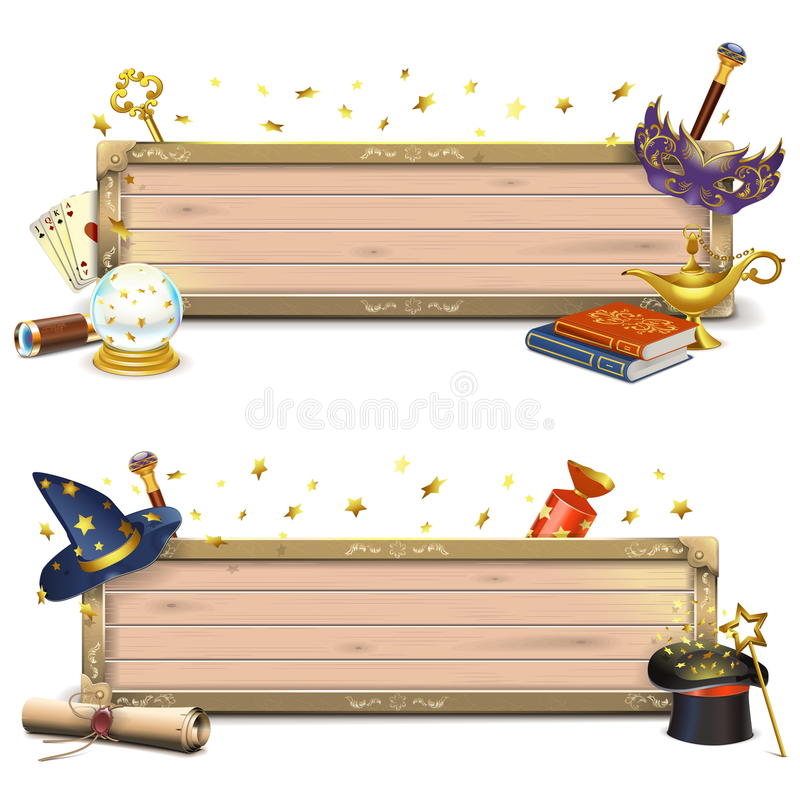 Seynaa
Seynaa
Soan
Soan
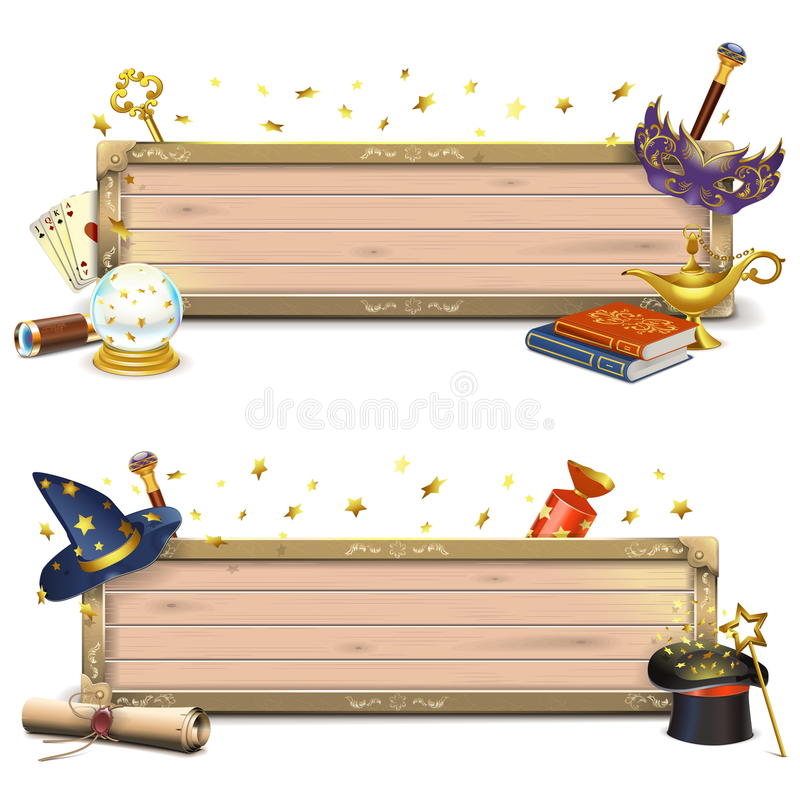 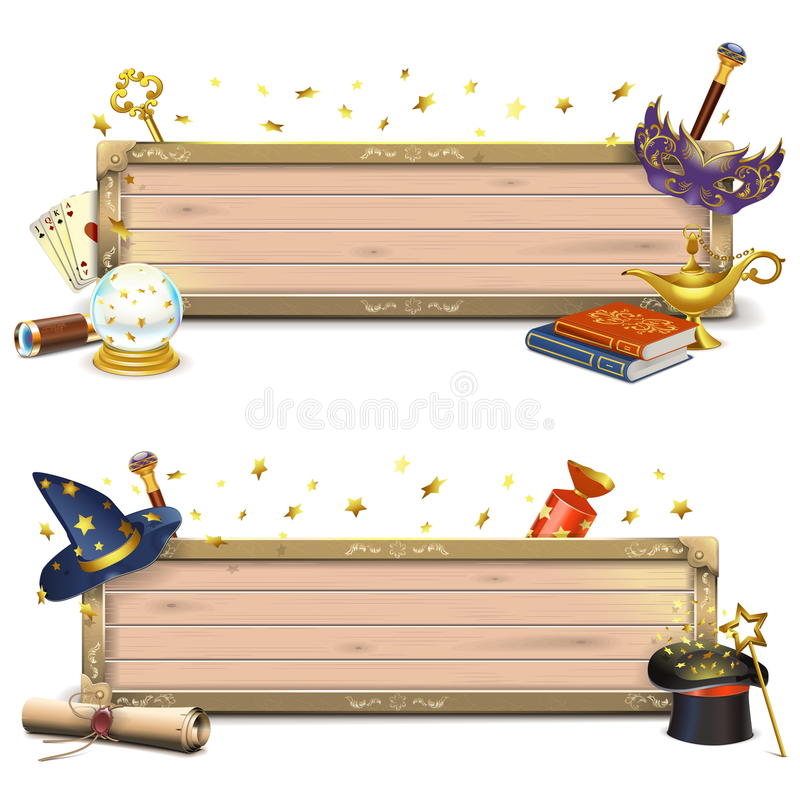 Stella
Stella
Valentin
Valentin
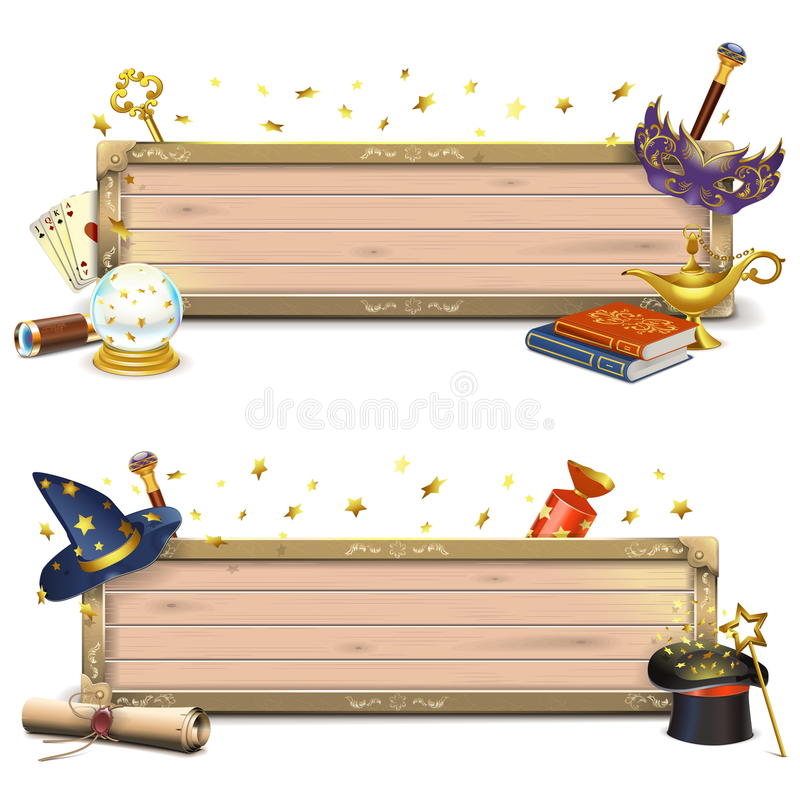 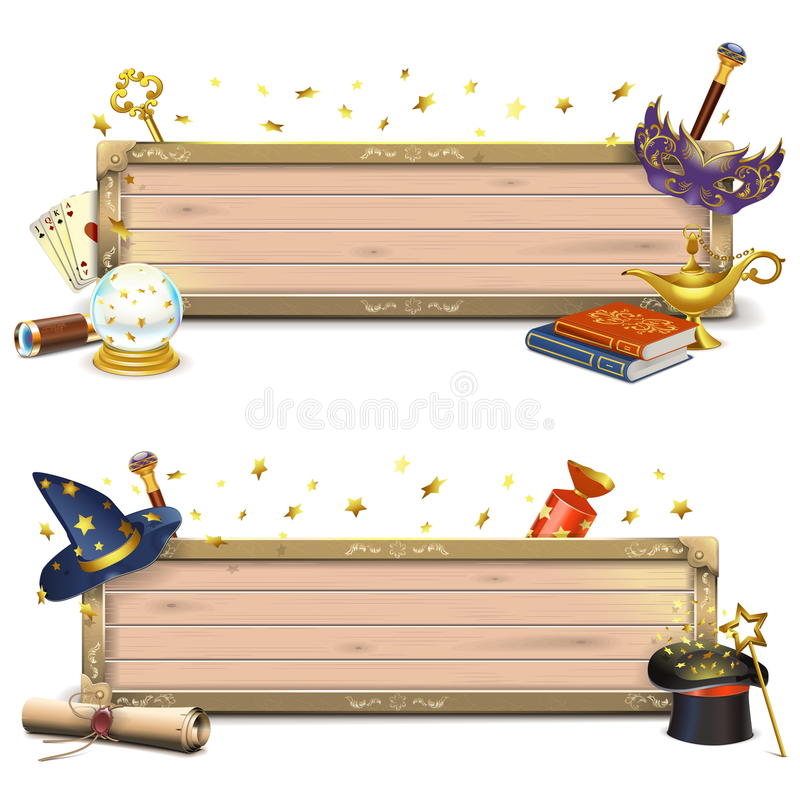 Zaid
Zaid
Jade
Jade